Formation au protocole de coopération: prise en charge de la pollakiurie et de la brûlure mictionnelle chez la femme de 16 à 65 ans par l’infirmier diplômé d’Etat et le pharmacien d’officine dans le cadre d’une structure pluri-professionnelle
Date : JJ/MM/2022
Prénom :                             
Nom: 
Profession
Etape 1. Eléments de formation
Lisez attentivement les diapositives suivantes
Notez vos questions, vous pourrez les poser ensuite aux évaluateurs lors de la séance d’échange en fin de formation
Rappel
Toute prise en charge d’un nouveau patient nécessite de prendre connaissance:
Des ses antécédents personnels médicaux et chirurgicaux
De ses allergies et intolérance médicamenteuses
Des traitements qui lui sont actuellement prescrits
Des événements de santé qui l’ont affecté depuis un an
En l’impossibilité d’accès à son dossier médical ou à son Volet de Synthèse Médical, ces questions doivent lui être posées systématiquement
Qu’est ce qu’une cystite?
C’est une infection de la vessie qui n’affecte que les femmes. Elle survient par voie ascendante, à partir de la flore urétrale
Le diagnostic de cystite est suggéré cliniquement par la présence de brûlures mictionnelles et de pollakiurie (envie fréquente et impérieuse d’uriner) et/ou de dysurie et/ou d'urines troubles ou hématuriques. L’hématurie peut être visible (macroscopique) ou seulement identifiée à la lecture d’une bandelette urinaire . Ce n’est pas un facteur de gravité en soi.
Aspects bactériologiques
Escherichia coli est retrouvé dans 70 à 95 % des cystites simples. E. Coli transforme les nitrates alimentaire en nitrites dont la détection à la bandelette urinaire (BU) est un indicateur d’infection. Les autres bactéries retrouvées (entérocoque, staphylocoque…) ne produisent pas de nitrites.
 Il existe une résistance croissante et préoccupante d'E. coli aux antibiotiques
 Pour cette raison il est recommandé une antibiothérapie de première intention (fosfomycine trométamol) en dose unique qui présente les avantages d'avoir une meilleure observance, d'avoir une résistance très rare et non croisée avec les autres antibiotiques et d'être une classe spécifique épargnant les autres antibiotiques
La cystite peut avoir une gravité variable
La cystite simple survient chez des patientes sans facteur de risque de complication. Son évolution est favorable.
Les cystites à risque de complication sont associées à au moins un facteur de risque suivant : 
anomalies organiques ou fonctionnelles de l'arbre urinaire, quelles qu'elles soient (résidu vésical, reflux, lithiase, tumeur, acte urologique récent…)
grossesse
sujet âgé : patient de plus de 75 ans ou de plus de 65 ans avec ≥ 3 critères de fragilité(dans le cadre du protocole la limite de 65 ans a été choisie pour éviter de rechercher ces critères)
immunodépression grave : HIV ou prise de médicament immunosuppresseur
insuffisance rénale chronique sévère (clairance de la créatinine < 30 ml/min). 
le diabète, type 1 ou 2, n’est pas un facteur de risque de complication. 	
La cystite récidivante est définie par la survenue d’au moins 4 épisodes pendant une période de 12 mois. Son traitement est identique à celui de la cystite simple mais la prévention de la récidive relève d’une prise en charge médicale.
Principales classes thérapeutiques à risque d’immunosuppression
Corticothérapie au long cours
Chimiothérapie anti cancéreuse
Traitements anti rejet de greffes
Traitements des maladies auto-immunes
La cystite doit être distinguée
D’une pyélonéphrite qui doit être évoquée devant une fébricule mesurée par le délégué > 38° et des douleurs lombaires +/- des troubles digestifs (douleurs, vomissements, diarrhée). C’est une infection du haut appareil urinaire potentiellement grave, qui expose en l’absence de traitement approprié au risque de suppuration rénale ou d’infection généralisée (sepsis ou de choc septique)
 D’une infection gynécologique, qui doit être suspectée en cas de leucorrhées et de prurit vulvaire ou vaginal
Inclusion ou exclusion d’un patient : un tableau clinique à qualifier par le délégué
Selon les critères d’inclusion définis par le protocole : Ensemble des conditions qui permettent d'identifier les personnes aptes à être pris en charge par le délégué 
Selon les critères d’exclusion définis par le protocole : Ensemble de conditions qui permettent d'identifier les personnes qui seront exclues d’une prise en charge par le délégué. L’identification d’un seul critère d’exclusion justifie la réorientation vers le médecin délégant (ex. hyperthermie avérée lors du contrôle par le délégué)
Source : https://sesstim.univ-amu.fr/page/glossaire-epidemiologie-et-recherche-medicale#c
En résumé, devant une patiente consultant pour pollakiurie et brûlures mictionnelles, il faut
Rechercher la présence d’un facteur de complication 
Ecarter une cystite récidivante 
S'assurer cliniquement de l’absence de signes évocateurs de pyélonéphrite aiguë pauci-symptomatique 
Ecarter des signes d’appel d’infection gynécologique 
Dans le cadre du protocole, la présence d’un des 4 éléments précédents doit faire réorienter la patiente vers un médecin 
En leur absence, le diagnostic de cystite simple est évoqué et la patiente peut être prise en charge pour confirmation bactériologique et traitement.
Le seul examen requis est la recherche de leucocytes et nitrites positifs par réalisation d’une bandelette urinaire (BU).
Il ne faut faire ni ECBU ni imagerie
 La lecture de la BU nécessite de respecter une méthodologie rigoureuse 
 vérification que les bandelettes ne sont pas périmées 
réalisation sur des urines fraîches
respect du temps de lecture avant interprétation
Lecture de la BU
Positive : leucocytes ou nitrites positifs  infection probable, prescription du traitement antibiotique recommandé
Négative : leucocytes et nitrites négatifs  absence d’infection quasi certaine, prescription d’une cure de diurèse et de paracétamol
Antibiothérapie en cas de leucocytes et / ou nitrites positifs à la BU
Avant toute prescription rechercher systématique la survenue lors d’une prise antérieure d’une allergie ou d’un effet indésirable, principalement une diarrhée
Les traitements recommandés sont : 
1ère intention : fosfomycine-trométamol, 3 g en prise unique
2ème intention en cas d’allergie ou d’intolérance à la fosfomycine : pivmécillinam : 400 mg 2 fois par jour pendant 3 jours. 	
Les autres antibiotiques ne sont pas indiqués
Contre-indications et effets secondaires des antibiotiques recommandés
Conseils et suivi
Les symptômes peuvent persister 1 ou 2 jours après le traitement. Au-delà ou si de nouveaux symptômes apparaissent (en particulier fièvre / douleur lombaire) conseiller de consulter le médecin
S’hydrater abondamment: boire ≥ 1,5 litre d’eau par jour
Remettre une fiche de conseil pour la prévention de la récidive
Conseils  pratique pour éviter les infections urinaires et leurs récidives
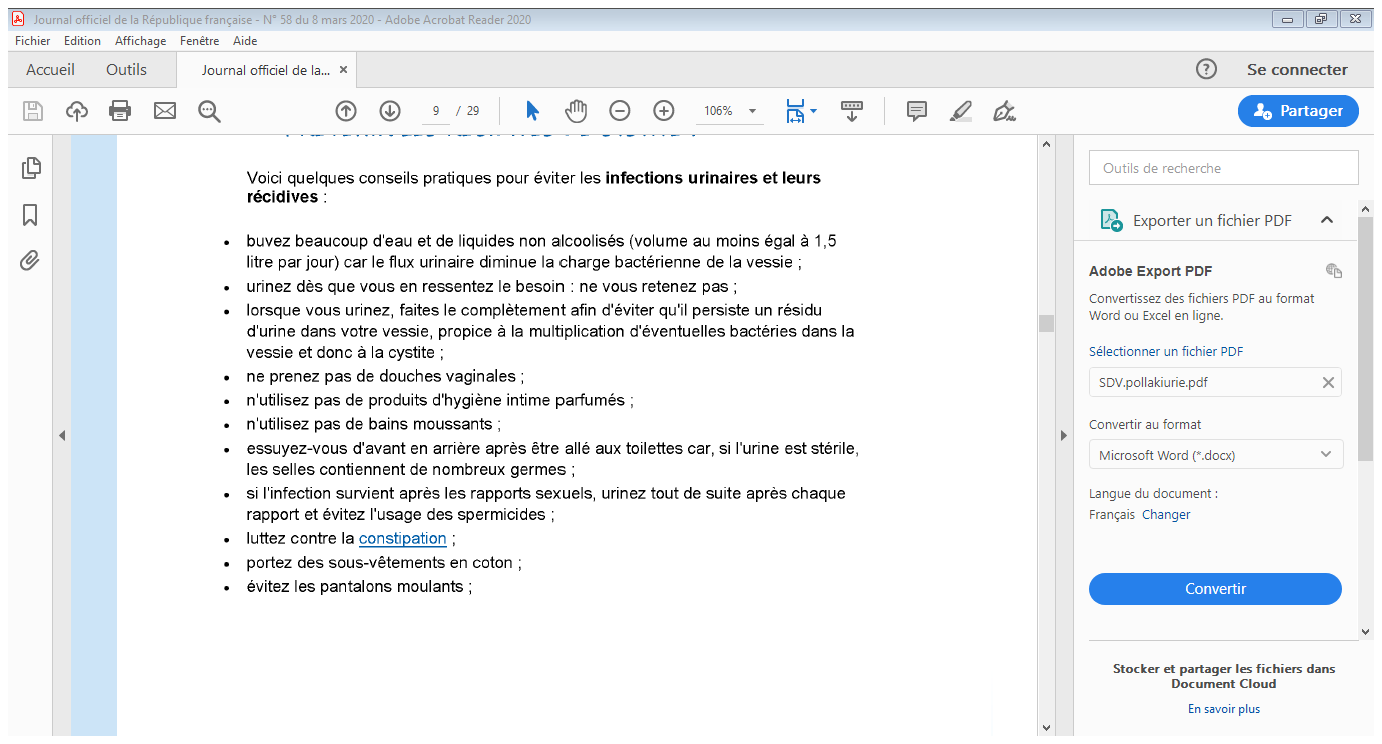 Etape 2. Test de lecture
Transformez les bonnes réponses en rouge
N’hésitez pas à vérifier vos réponses sur les diapositives précédentes
Quel germe est le plus fréquemment retrouvé lors d’une cystite simple ?
Entérocoque
Staphylocoques
Anaérobies
Escherichia coli
Quelle est la définition de la cystite récidivante ?
Plus de deux épisodes en 1 semaine
1 épisode dans les 3 derniers mois
Au moins 4 épisodes sur 12 mois
2 épisodes dans le semestre
Dans la liste suivante, quels sont les facteurs de risque de complication d’une cystite ?
Une hématurie macroscopique
Une insuffisance rénale chronique sévère
Un diabète
Des antécédents de maladie urologique
Une grossesse
Devant une pollakiurie et des brûlures mictionnelles quels signes sont évocateurs de pyélonéphrite ?
Des douleurs lombaires uni ou bilatérales
Une température mesurée par le délégué > 38°
Une température rapportée par la patiente > 38°
Des troubles digestifs : nausées, vomissements, diarrhée
Un prurit vaginal
Devant une cystite simple les examens complémentaires à pratiquer sont
Un ECBU
Une bandelette urinaire
Une échographie vésicale dans les 24h
Un dosage de la créatinine
En cas de cystite simple, la réalisation d’une  BU
Elimine une infection à presque 100% si elle est négative
Est le seul examen nécessaire pour décider d’instituer un traitement
L’analyse doit se faire sur urine fraichement émise
La présence de nitrite oriente vers une infection à E. Coli
Doit systématiquement être vérifiée par un ECBU dans les 48h
Lesquelles des affirmations suivantes sur  la fosfomycine trométamol sont exactes ?
Son administration en une prise unique favorise l’observance
Sa spécificité réduit le risque d’antibiorésistance
Il est contre-indiqué en cas d’allergie lors d’une prise antérieure
Sa prise est toujours suivie de la disparition immédiate des symptômes de cystite
Etape 3. Evaluation
Compléter les diapositives suivantes qui seront ensuite commentées par l’évaluateur lors de la séance d’échange collectif
Citez 6 facteurs de risque de complication d’une cystite
Listez 4 classes de médicaments à risque d’immunosuppression
Devant des symptômes de cystite, quelle est l’infection potentiellement grave à suspecter ?Citez deux signes d’appel à rechercher pour cela.
Infection potentiellement grave: 

Signes d’appel à rechercher:
Quels sont les trois conditions de bonne réalisation d’une BU ?
Une erreur s’est glissée dans l’ordonnance suivante. Rectifiez la
Citez les 2 consignes à donner systématiquement à une patiente traitée pour cystite simple
Que répondez-vous à une patiente qui vous demande ce qu’il faut faire pour éviter une récidive de cystite?
Réponse :
Références bibliographiques
Chapitre 11 Item 157 – UE 6 – Infections urinaires de l'adulte9. Collège français des urologues de l’UnF3S. 2014

 HAS. Fiche mémo Cystite aiguë simple, à risque de complication ou récidivante, de la femme. 2021